Comparing objectsbooleans&&, ||and !
Elevator Redux—3 options
if (...)
            {
                System.out.println("Error: There is no thirteenth floor.");
            }
else if (...)
            {
                System.out.println("Error: The floor must be between 1 and 18.");
            }
  else
            {
                // Now we know that the input is valid

                int actualFloor = floor;
                if (...)
                {
                    actualFloor = floor - 1;
                }

                System.out.println("The elevator will travel to the actual floor "
                                   + actualFloor);
            }
Or operator:  ||
Logical operators and their return  values
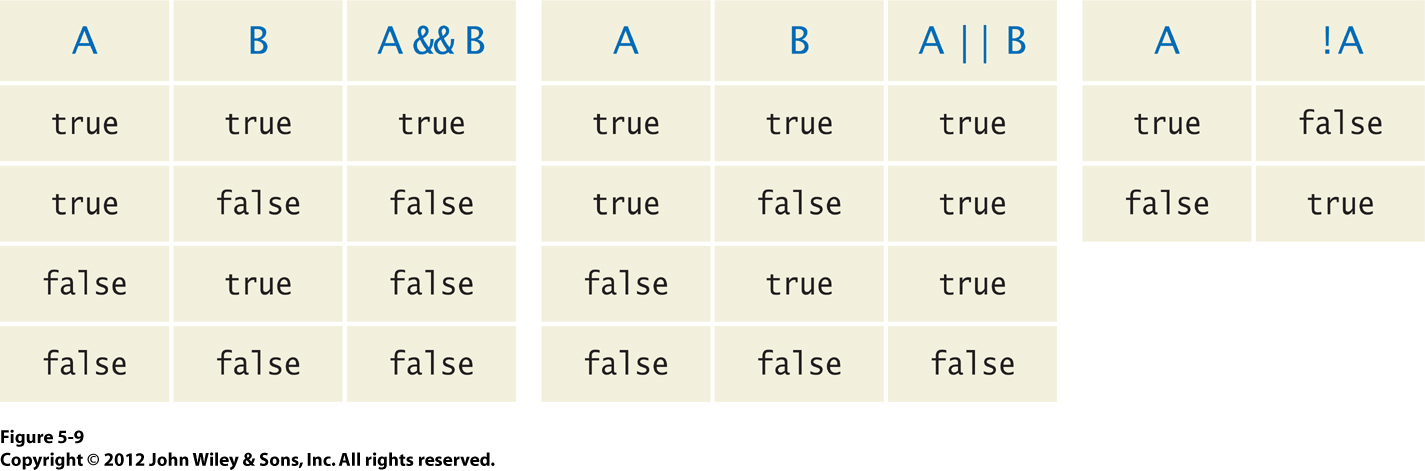 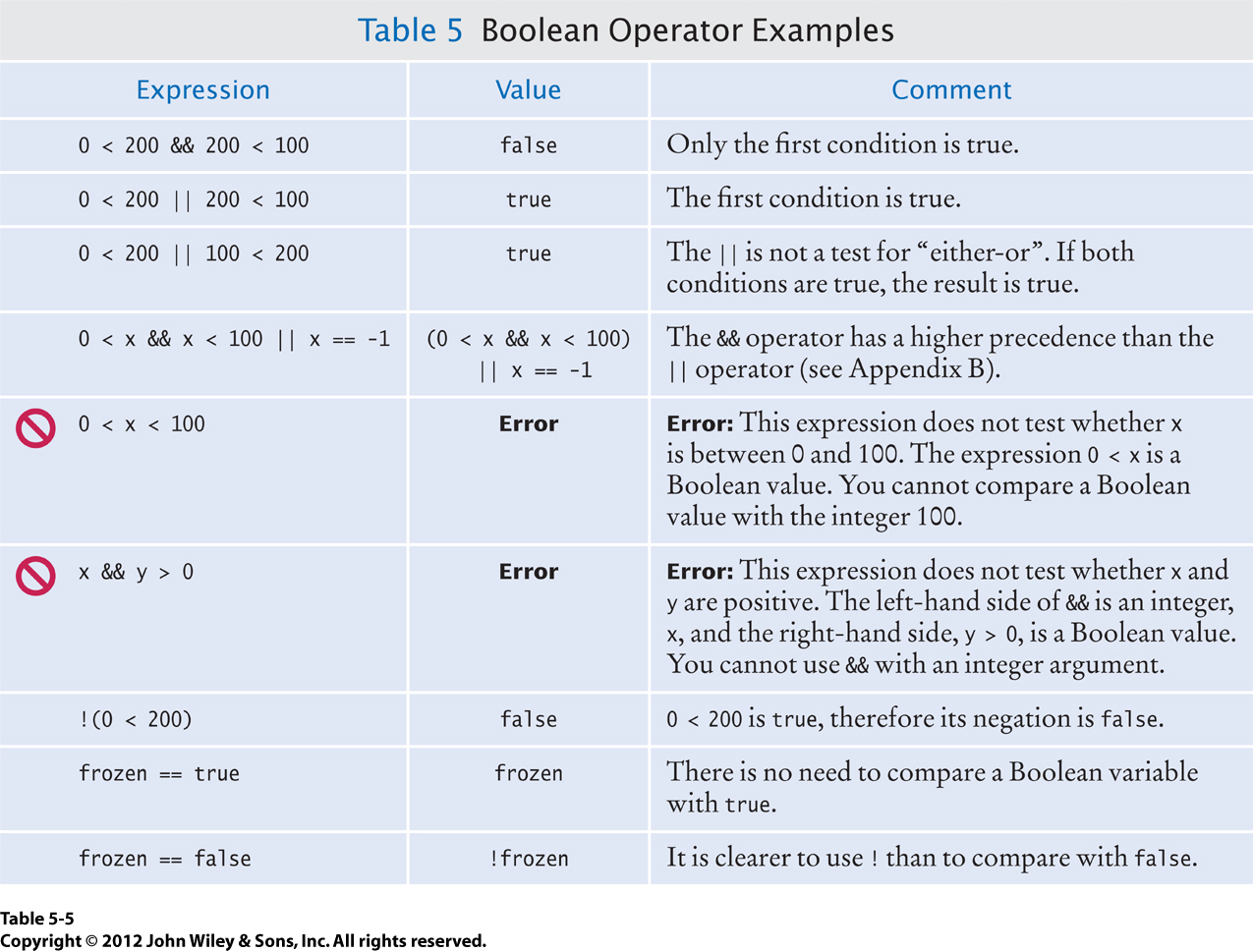 Practice with logical expressions
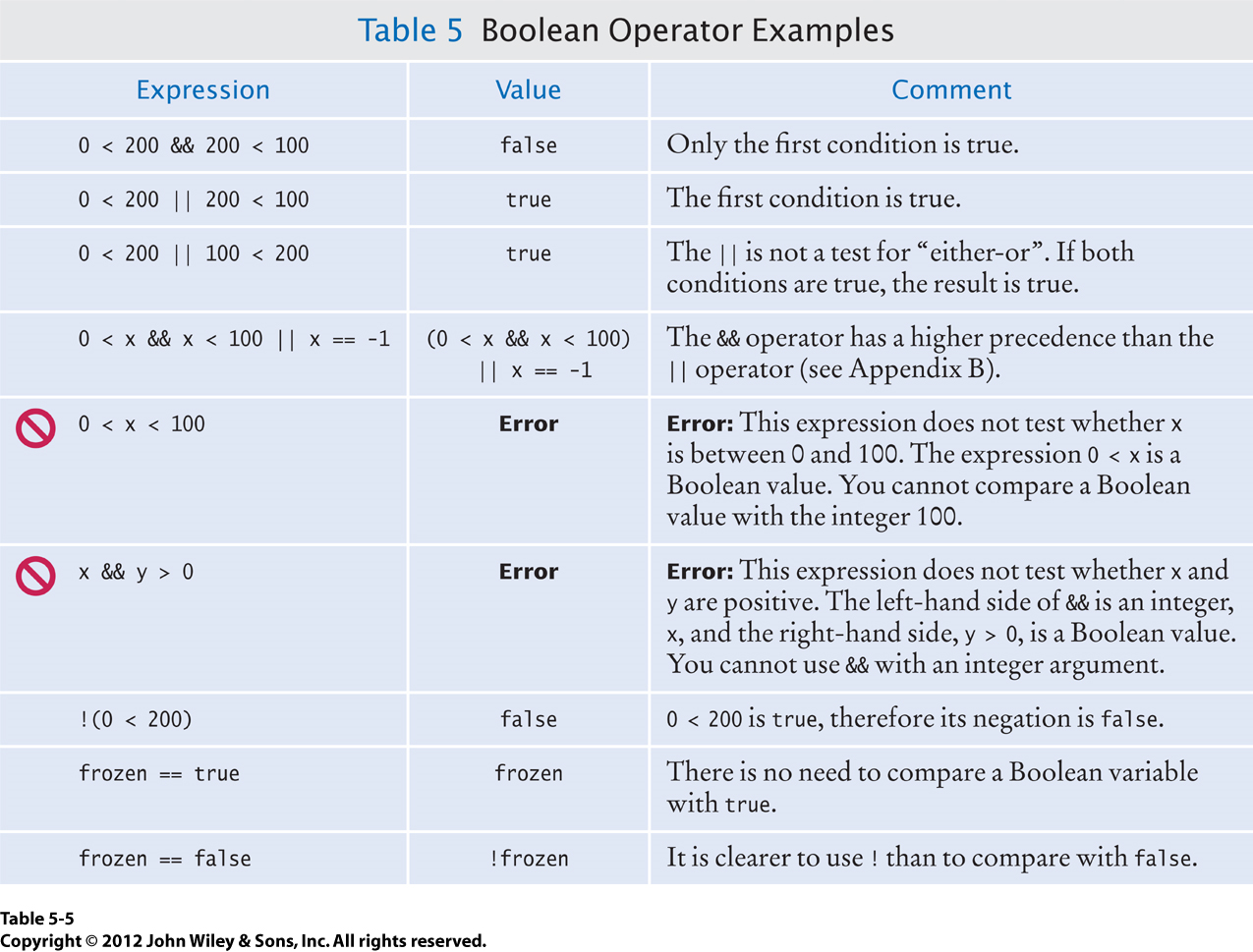 Code using logic—test that a letter is a vowel
String letter = letters.substring(i, i + 1);
 // A little piece of code to get you started
 // Check 'a', 'e', 'i', 'o', 'u'
  if (letter.equals("a")||___________)
  {
       return _______;
  }
  else 
  {
	return ________;
  }
Strings are objects– do not use ==
public class EqualStrings
{
    public static void main(String[] args)
    {
        String first = "Java";
        String second = "licious";
        String firstAndSecond = first + second;
        String third = "Javalicious";
        if (firstAndSecond==third)
        {
            System.out.println("They are the same");
        }
        else
        {
            System.out.println("firstAndSecond is "
                               + firstAndSecond);
        }
    }
}
Output???
Objects and ==
firstAndSecond
"Javalicious";
third
"Javalicious";
== compares the memory locations stored in the two open boxes, not the contents stored in the blue boxes
Strings and other objects use equals()
if (firstAndSecond.equals(third)
  {
   	System.out.println("They are the same");
  }
  else
  {
    	System.out.println("firstAndSecond is "
                               + firstAndSecond);
   }
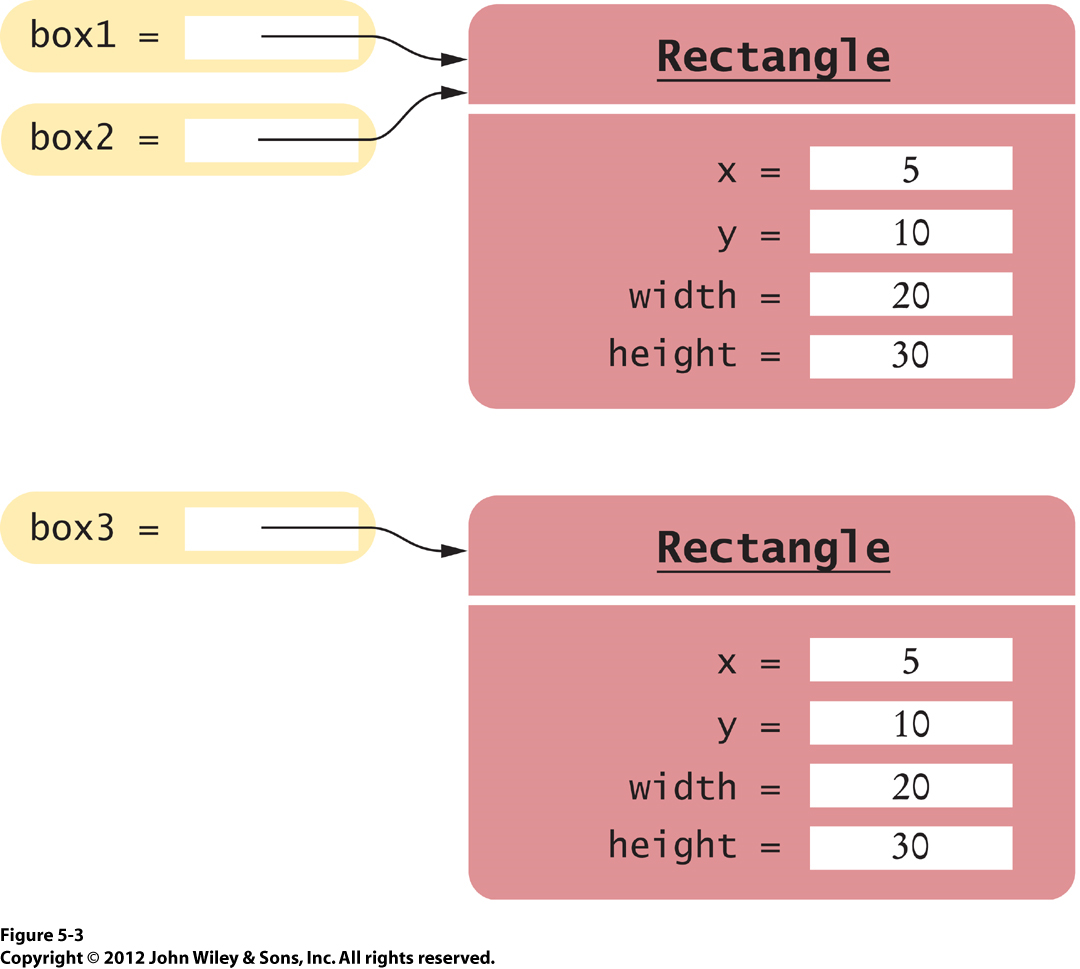 box 1 == box2 returns true
box 1 == box3 returns false
How do we determine if two rectangles are equal?
Rectangle box = new Rectangle(5, 10, 20, 30);
Rectangle box2 = box;
Rectangle box3 = new Rectangle(5, 10, 20, 30);

box.setColor(Color.RED);
box3.setColor(Color.RED);

box.draw();
box3.draw();
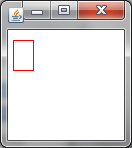 Write equals() method for Rectangle Class—ignore color
public boolean equals(Rectangle other)
{
    if( _________&& __________ && _____&&______)
    {
       return true;
    }
        
    else 
    {
       return false;
    }
        
}
this keyword is helpful!
This keyword in action
/**
 Constructs a new Color object.
 @param red the red value of the color (between 0 and 255)
 @param green the green value of the color (between 0 and 255)
 @param blue the blue value of the color (between 0 and 255)
    */
 public Color(int theRed, int theGreen, int theBlue)
 {
        red = theRed;
        green = theGreen;
        blue = theBlue;
 }
More this and other
/**
 Constructs a new Color object.
*/
 public Color(Color other)
 {
        this.red = other.red;
        this.green = other.green;
        this.blue = other.blue;
 }
Not calling methods, accessing instance variables
What do you expect to see?
public class DayTester
{
    public static void main(String[] args)
    {
        Day theFourth = new Day(2013, 7, 4); 
        Day julyFour = new Day(2013, 7, 4);
        String answer = "false";
        if (theFourth == julyFour){answer = "true";}
        System.out.println("Actual: "+answer);
        System.out.println("Expected: true");
        
    }
}
How would we  write an equals method for testing two days:  eg:  theFourth.equals(julyFour);
theFourth
julyFour
month = 7
year = 2013
day = 4
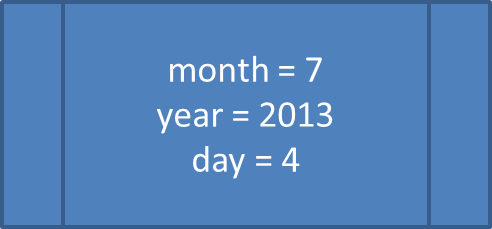